कोण
त्रिभुज
GOVT HIGH SCHOOL SEC-53 CHD
1
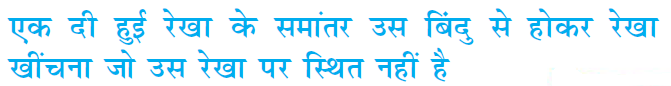 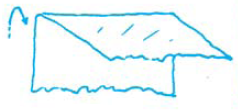 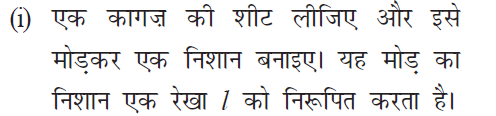 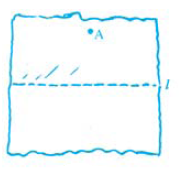 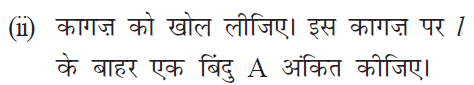 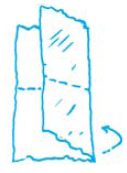 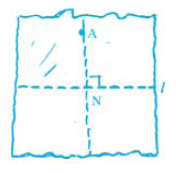 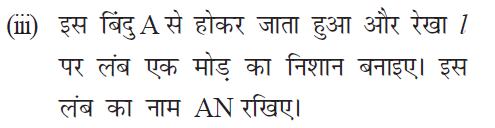 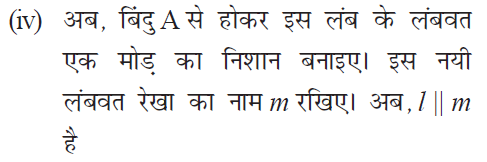 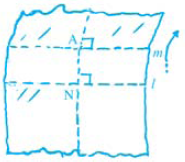 GOVT HIGH SCHOOL SEC-53 CHD
2
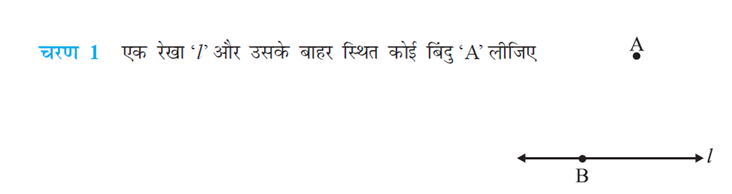 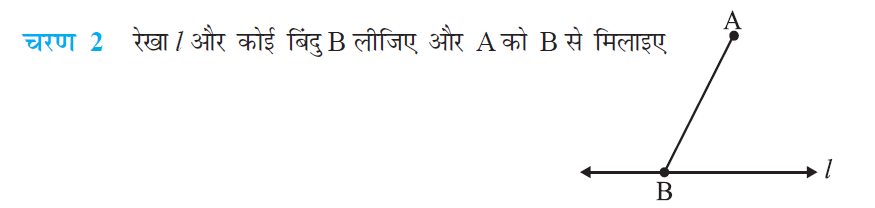 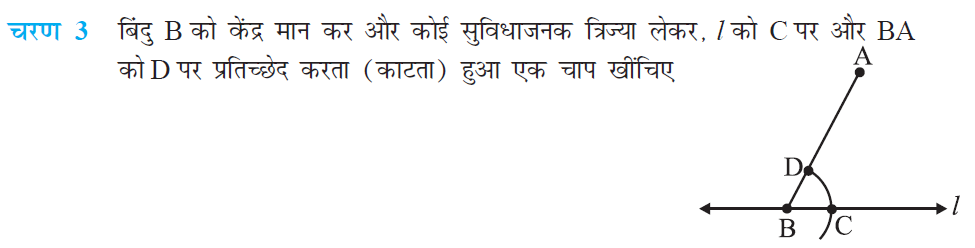 GOVT HIGH SCHOOL SEC-53 CHD
3
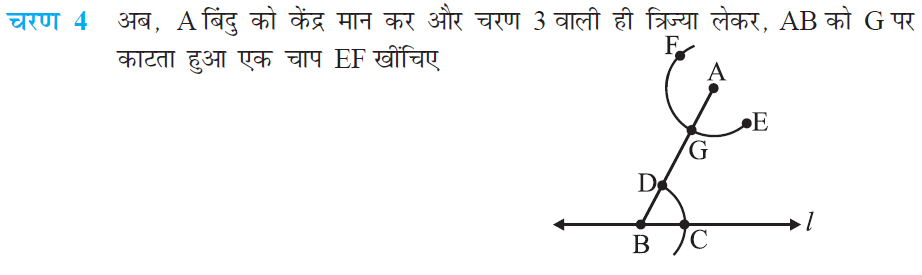 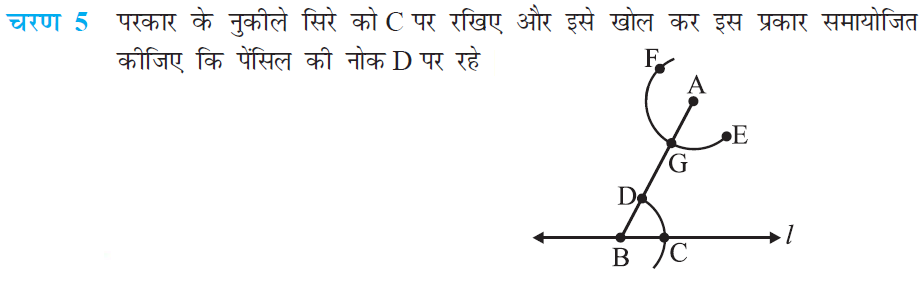 GOVT HIGH SCHOOL SEC-53 CHD
4
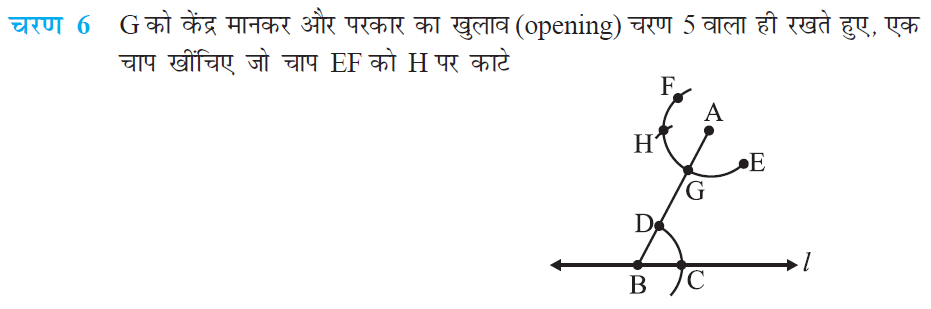 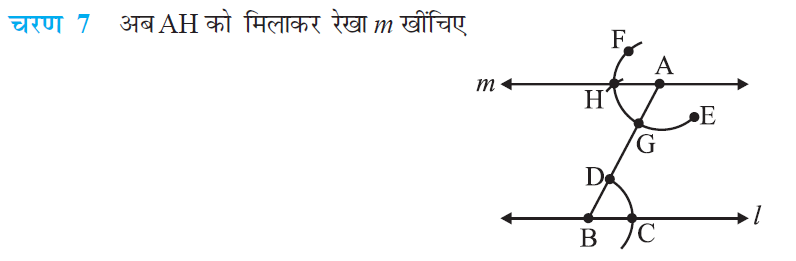 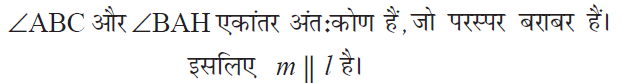 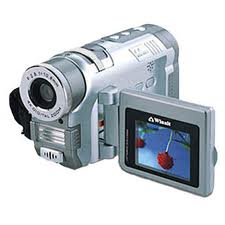 GOVT HIGH SCHOOL SEC-53 CHD
5
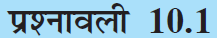 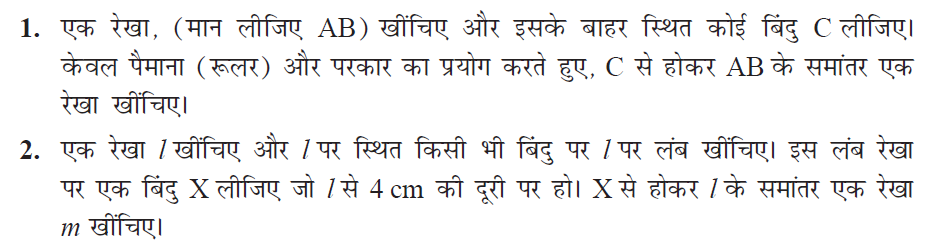 GOVT HIGH SCHOOL SEC-53 CHD
6
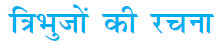 क्या आपको याद है ?
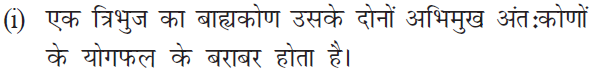 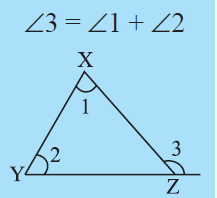 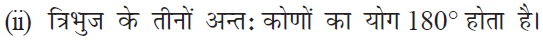 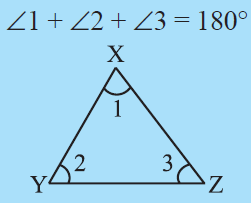 GOVT HIGH SCHOOL SEC-53 CHD
7
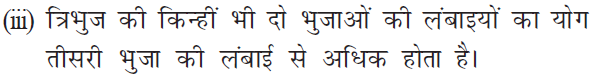 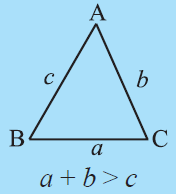 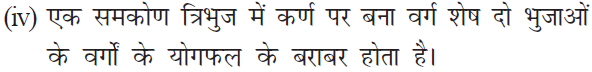 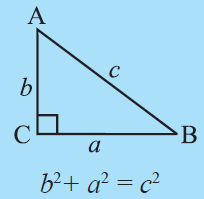 GOVT HIGH SCHOOL SEC-53 CHD
8
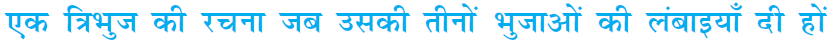 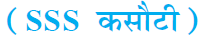 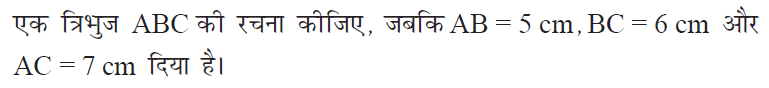 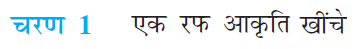 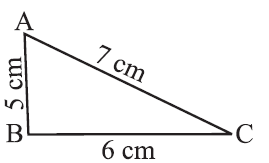 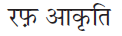 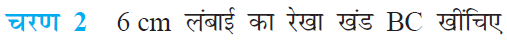 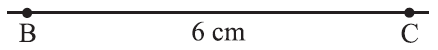 GOVT HIGH SCHOOL SEC-53 CHD
9
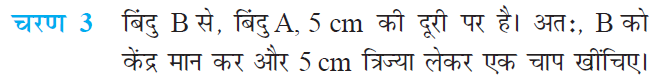 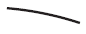 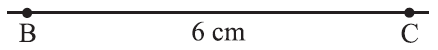 GOVT HIGH SCHOOL SEC-53 CHD
10
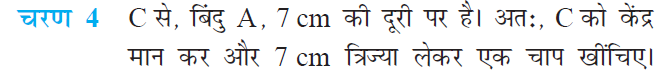 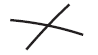 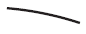 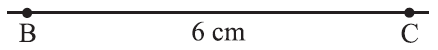 GOVT HIGH SCHOOL SEC-53 CHD
11
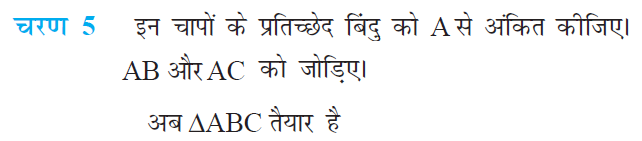 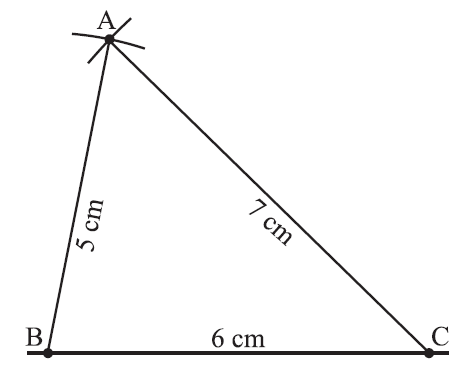 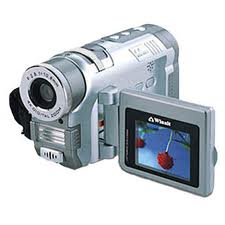 GOVT HIGH SCHOOL SEC-53 CHD
12
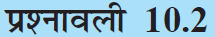 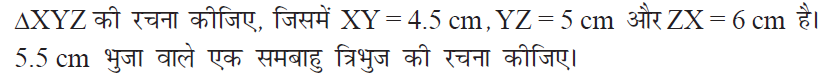 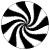 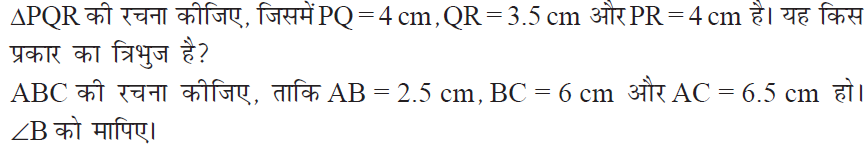 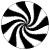 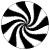 GOVT HIGH SCHOOL SEC-53 CHD
13
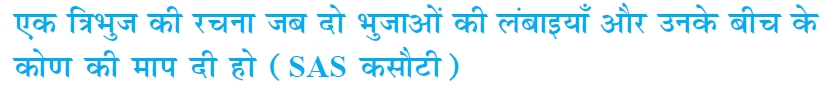 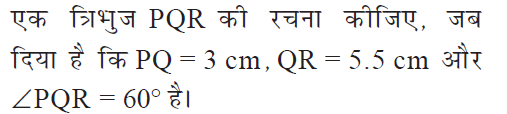 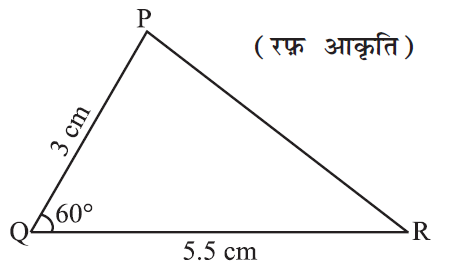 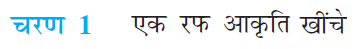 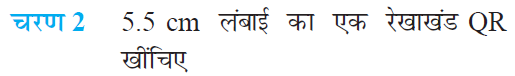 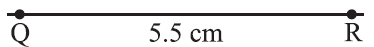 GOVT HIGH SCHOOL SEC-53 CHD
14
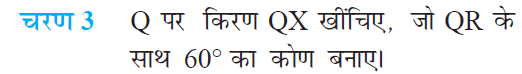 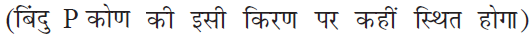 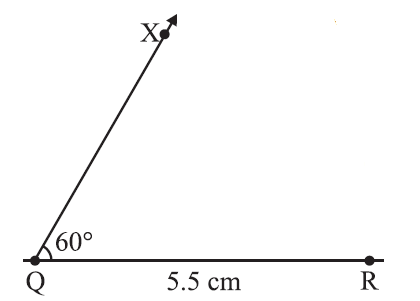 GOVT HIGH SCHOOL SEC-53 CHD
15
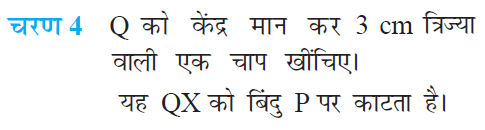 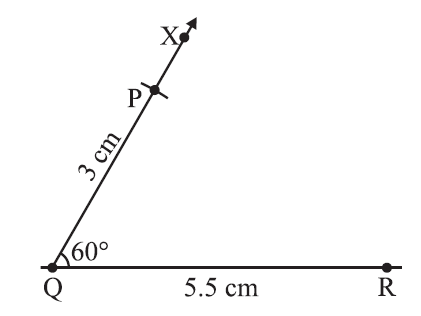 GOVT HIGH SCHOOL SEC-53 CHD
16
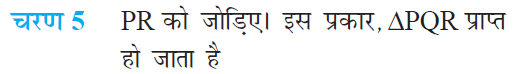 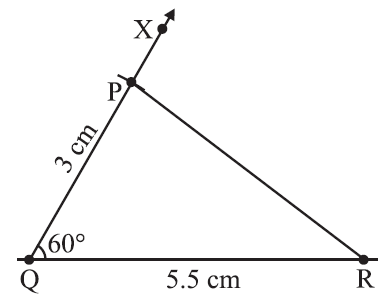 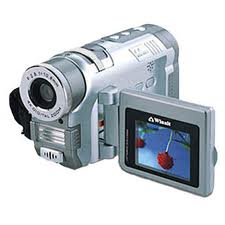 GOVT HIGH SCHOOL SEC-53 CHD
17
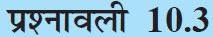 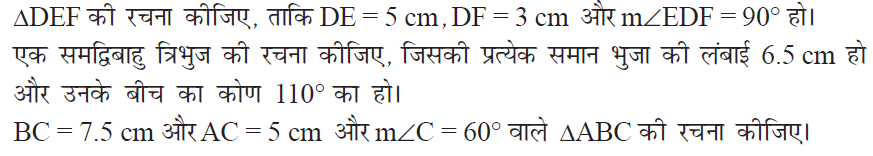 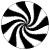 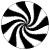 GOVT HIGH SCHOOL SEC-53 CHD
18
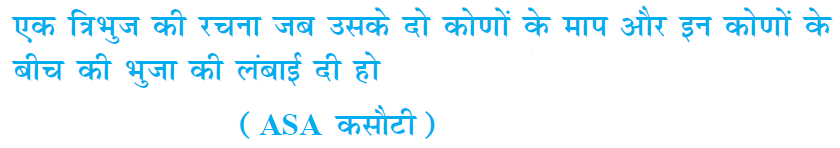 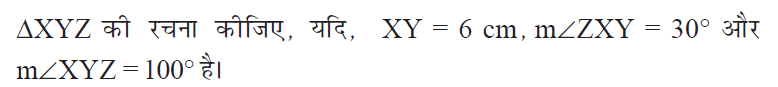 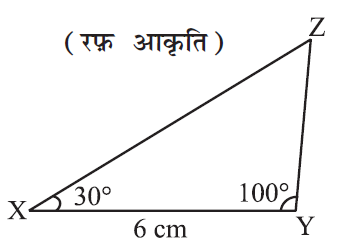 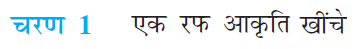 GOVT HIGH SCHOOL SEC-53 CHD
19
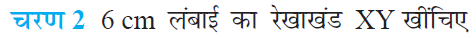 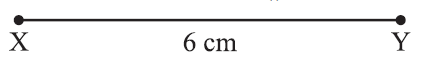 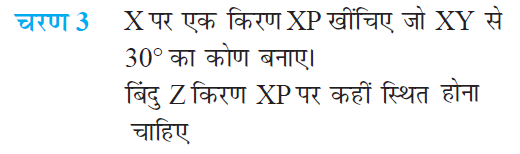 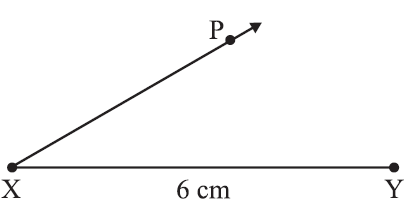 GOVT HIGH SCHOOL SEC-53 CHD
20
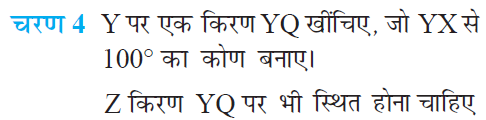 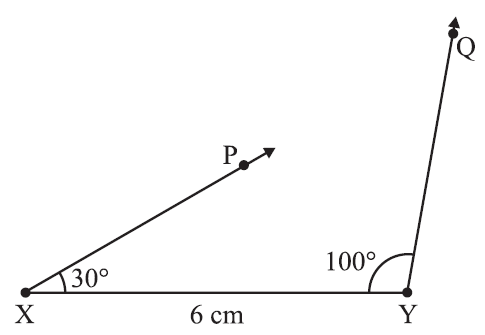 GOVT HIGH SCHOOL SEC-53 CHD
21
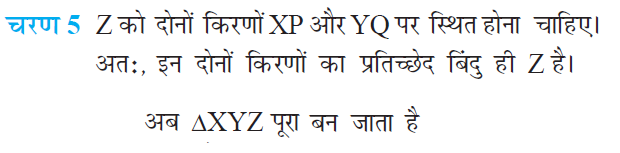 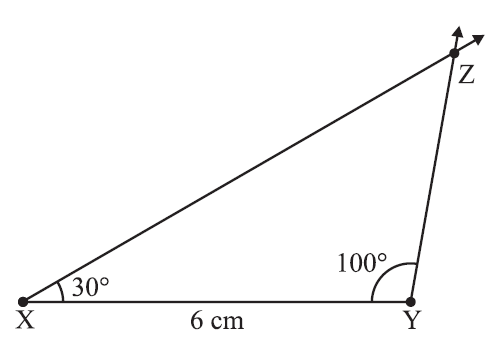 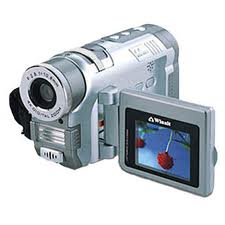 GOVT HIGH SCHOOL SEC-53 CHD
22
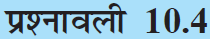 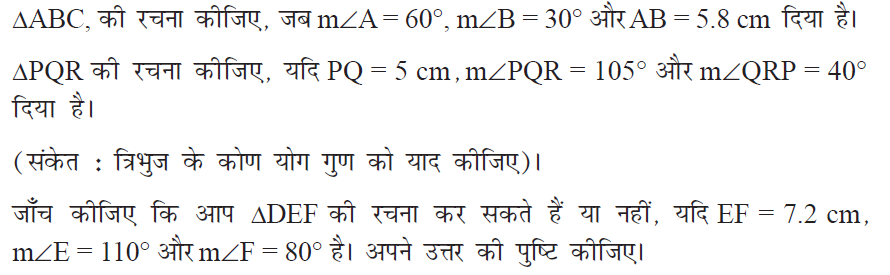 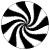 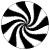 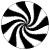 GOVT HIGH SCHOOL SEC-53 CHD
23
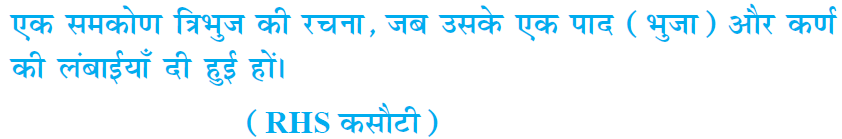 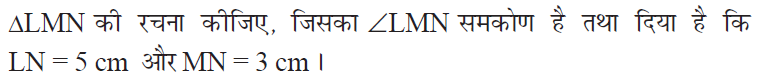 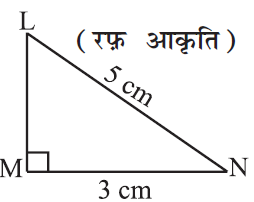 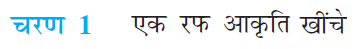 GOVT HIGH SCHOOL SEC-53 CHD
24
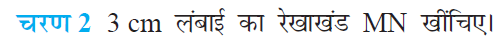 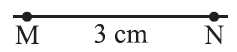 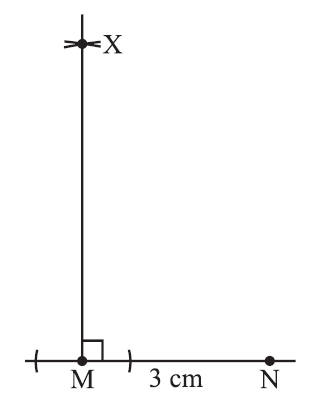 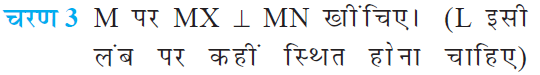 GOVT HIGH SCHOOL SEC-53 CHD
25
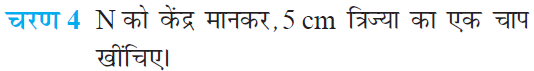 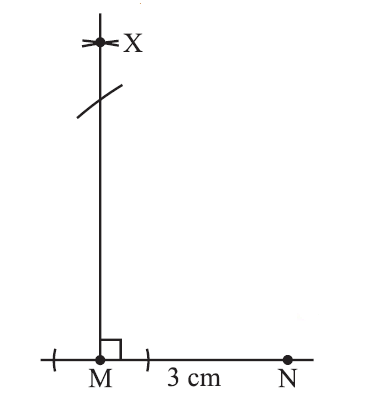 GOVT HIGH SCHOOL SEC-53 CHD
26
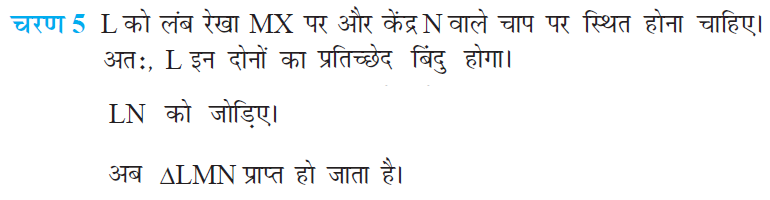 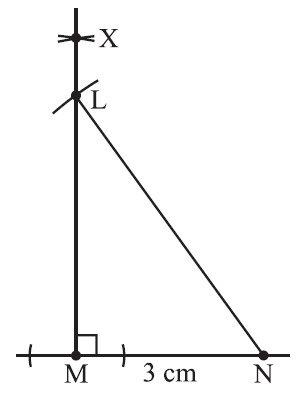 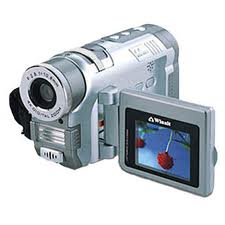 GOVT HIGH SCHOOL SEC-53 CHD
27
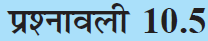 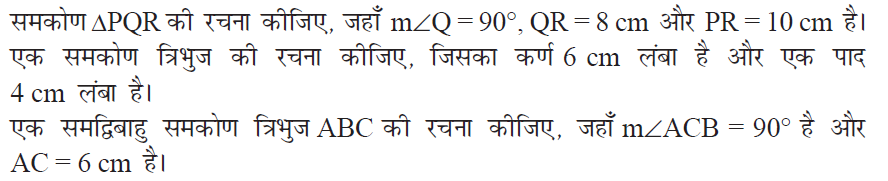 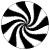 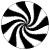 GOVT HIGH SCHOOL SEC-53 CHD
28
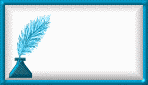 GOVT HIGH SCHOOL SEC-53 CHD
29
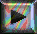 रेखा  के समांतर बिंदु से रेखा खींचना
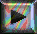 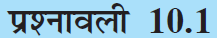 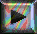 S S S कसौटी  से त्रिभुजो की रचना
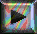 क्या आपको याद है
?
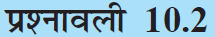 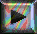 S A S कसौटी  से त्रिभुजो की रचना
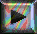 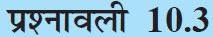 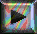 A S A  कसौटी  से त्रिभुजो की रचना
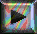 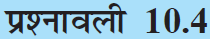 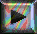 R H S कसौटी से त्रिभुजो की रचना
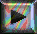 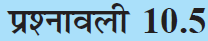 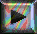 GOVT HIGH SCHOOL SEC-53 CHD
30
?